ANOVA
Otázky a motivace
Situace: měříme hodnoty číselné proměnné u jednotek, které jsou klasifikovány do K nepřekrývajících se skupin.

Liší se od sebe populační průměry (střední hodnoty) ve skupinách nebo jsou zjištěné rozdíly výběrových průměrů způsobené pouze náhodou? 
Jsou hodnoty analyzované proměnné ovlivněné sledovaným faktorem (skupinami)?

Úloha porovnání průměrů v několika skupinách je rozšířením situace dvouvýběrového t-testu pro více skupin
2
Variabilita
3
Nulová a alternativní hypotéza
H0: průměry (střední hodnoty) ve skupinách se rovnají, tj.
			1 = 2 = … = K
HA: průměry (střední hodnoty) nějakých dvou skupin se nerovnají, tj. 
			 i,j: i  j

Alternativní možnost formulace:
H0: i =  pro všechna i a nějakou konstantu   (tj. existuje společná střední hodnota  )
HA: i   alespoň pro jednu skupinu i (společná hodnota   neexistuje)
4
Rozklad variability
5
Grafické znázornění rozkladu (1)
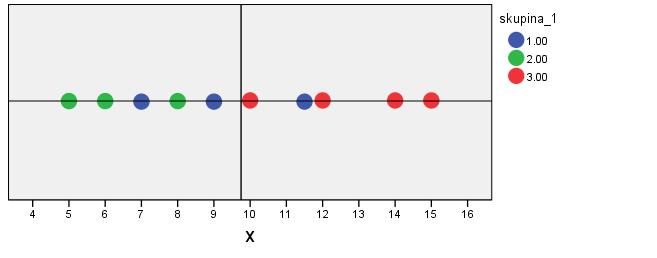 6
Grafické znázornění rozkladu (2)
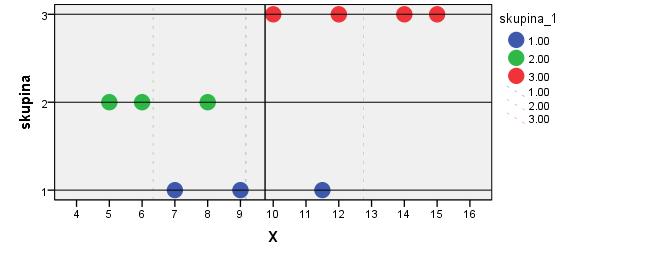 7
Korelační poměr - motivace
Jak silná je vazba mezi číselnou proměnnou a nezávislou nominální proměnnou?
Jak dobře vysvětluje rozdělení souboru do zkoumaných skupin variabilitu číselné proměnné?
Který ze zkoumaných faktorů nejsilněji ovlivňuje analyzovanou proměnnou?
?
8
Korelační poměr
9
Fisherův test
10
Tabulka ANOVA
stupně volnosti
součty čtverců
průměrné čtvercové odchylky
testová statistika F
dosažená hladina významnosti
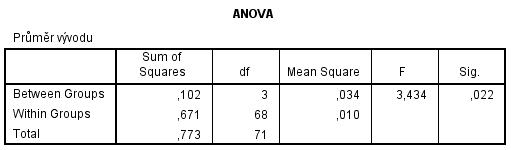 celkem
uvnitř skupin
mezi skupinami
11
Předpoklady
pozorování jsou mezi sebou navzájem nezávislá
skutečné hodnoty a chyby jsou navzájem nezávislé 
výběry pocházejí z normálního rozdělení
výběry jsou navzájem nezávislé (mají prázdný průnik)
ve skupinách jsou stejné rozptyly

Pozn.: Simulační studie a zkušenosti z aplikací ukazují, že první předpoklad je kritický a jeho nedodržení silně ovlivňuje aplikabilitu. Předpoklady normálního rozdělení a shody rozptylů nemají na výsledky rozhodující vliv. Metoda je proti jejich použití značně robustní.
12
Ověřování předpokladů (1)
Předpoklad shody rozptylů ve skupinách
Leveneho test
H0: rozptyly ve skupinách se rovnají, tj.
			1 =  2 = … = K
HA: rozptyly některých dvou skupin se nerovnají, tj. 
			 i,j: i  j





Pozn.: Statistika F je poměrně robustní vzhledem k odchylkám od tohoto předpokladu v případě, že velikost skupin je stejná nebo téměř stejná. Pokud se však velikosti skupin i rozptyly liší, je vhodnější užít robustnější testy.
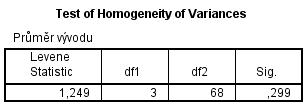 13
Welschův a Brown-Forsythův test
Robustnější testy vzhledem k odchylkám od shody rozptylů
Welschův test
Brown-Forsythův test
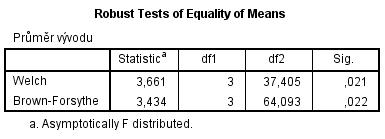 14
Ověřování předpokladů (2)
Předpoklad normálního rozložení
Ověřování:
a) grafické metody (histogram, boxplot, Q-Q Plot …)
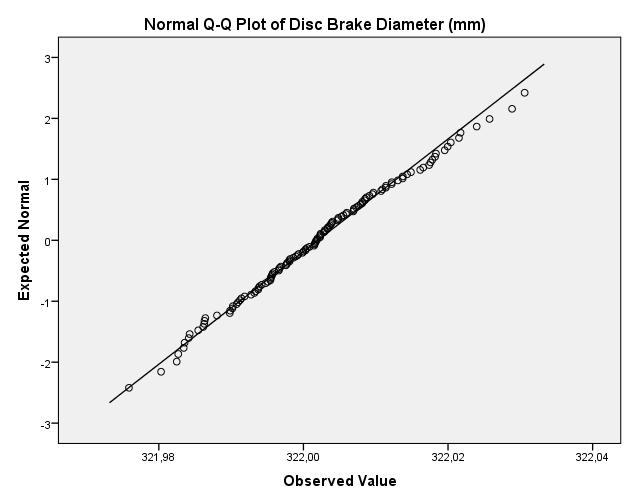 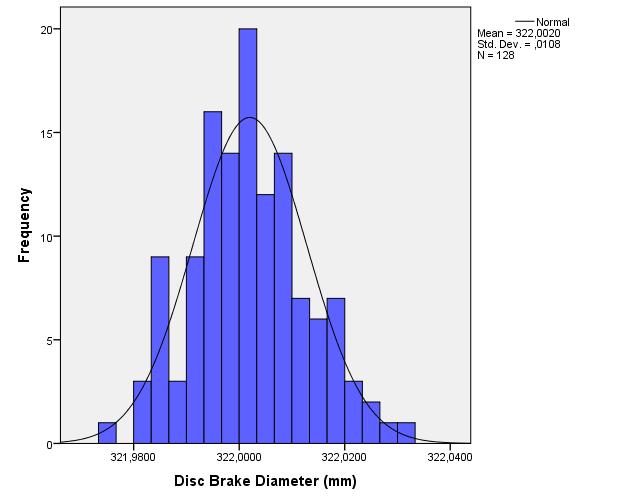 15
Ověřování předpokladů (3)
b) testy:
Kolmogorov-Smirnov – test založený na porovnání distribučních funkcí: teoretické pro normální rozložení a kumulativní empirické distribuční funkce
Shapiro-Wilk – test založený na porovnání kvantilových hodnot (pořádkových statistik) teoretické a uspořádané statistické řady
H0: proměnná má normální rozložení
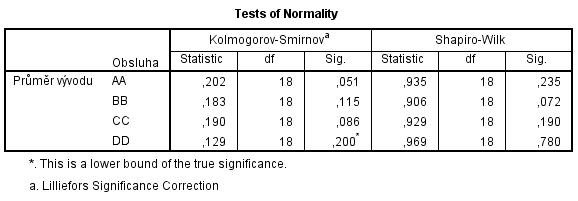 16
Kruskal-Wallisův test
Analyze – Nonparametric Tests – Legacy dialogs – N Independent Samples
Dva a více nezávislých výběrů
H0: Všechny pozorované skupiny pochází ze stejného rozdělení
HA: Alespoň jedna z pozorovaných skupin pochází z jiného rozdělení
Liší-li se rozdělení jen svými parametry považujeme je také za rozdílná, tj. platí HA.
testovaná rozdělení není třeba specifikovat
neparametrická alternativa ANOVA
17